Городской округ Анадырь
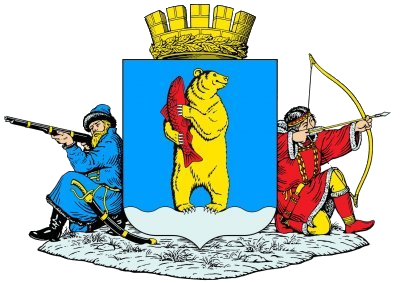 к решению Совета депутатов городского округа Анадырь «Об окружном бюджете на 2018 год»

БЮДЖЕТ ДЛЯ ГРАЖДАН
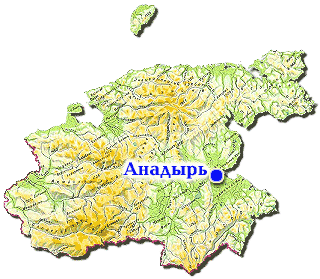 14 декабря 2017 года
Основные понятия и термины, используемые в бюджетном процессе
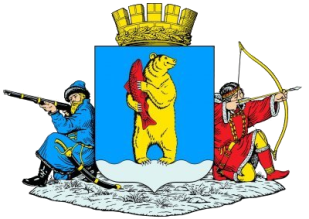 Местный бюджет – форма образования и расходования денежных средств для реализации задач и функций местного самоуправления.
	Доходы бюджета – поступающие в бюджет денежные средства: налоговые и неналоговые доходы, а также безвозмездные поступления от других бюджетов в форме дотаций, субсидий, субвенций и иных межбюджетных трансфертов.
	Расходы бюджета – выплачиваемые из бюджета денежные средства, направляемые на реализацию задач и функций органов власти в различных отраслях: образование, культура, здравоохранение, жилищно-коммунальное хозяйство, сельское хозяйство, социальная защита и обеспечение населения и т.д.
	Дефицит бюджета - превышение расходов бюджета над его доходами;
	Профицит бюджета - превышение доходов бюджета над его расходами.
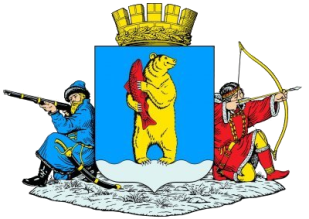 Основные показатели прогноза социально-экономического развития  городского округа Анадырь на 2018 год
При формировании прогноза социально-экономического развития городского округа Анадырь учитываются сценарные условия функционирования экономики и социальной сферы Чукотского автономного округа, а также общероссийские сценарные условия функционирования экономики и социальной сферы. 
Прогноз разработан в двух вариантах с учётом вероятностного воздействия внутренних и внешних политических, экономических, социальных и других факторов, а также приоритетов и основных направлений социально-экономического развития городского округа Анадырь.
Первый вариант Прогноза является умеренным (инерционным) - исходит из возможности сохранения в прогнозируемом периоде тенденций внешних и внутренних условий функционирования экономики и социальной сферы.
Второй вариант Прогноза является основным (благоприятным) - исходит из более благоприятных по сравнению с действующими внешних и внутренних условий развития экономики и социальной сферы.
Основные показатели прогноза социально-экономического развития  городского округа Анадырь на 2018 год и на период до 2020  года
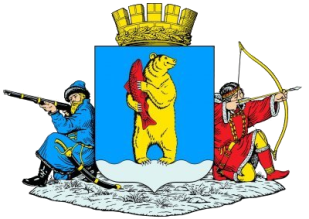 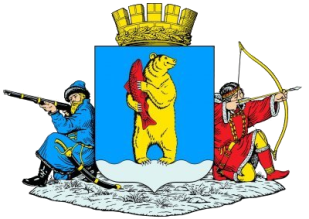 Основные показатели прогноза социально-экономического развития  городского округа Анадырь на 2018 год и на период до 2020  года
Основные показатели прогноза социально-экономического развития  городского округа Анадырь на 2018 год и на период до 2020  года
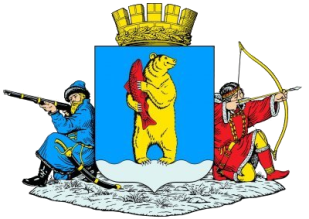 Индекс производства по 1 варианту Прогноза останется без изменений.
Основные показатели прогноза социально-экономического развития  городского округа Анадырь на 2018 год и на период до 2020  года
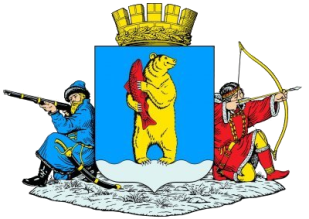 Основные показатели прогноза социально-экономического развития  городского округа Анадырь на 2018 год и на период до 2020  года
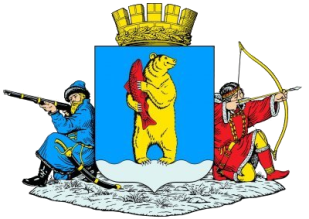 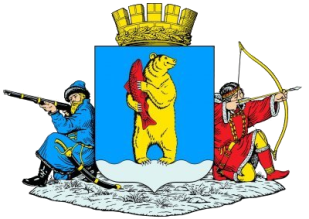 Основные показатели прогноза социально-экономического развития  городского округа Анадырь на 2018 год и на период до 2020  года
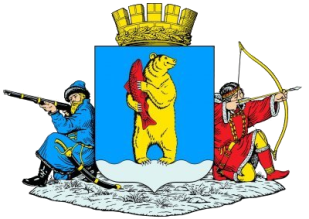 Основные показатели прогноза социально-экономического развития  городского округа Анадырь на 2018 год и на период до 2020  года
Основные показатели прогноза социально-экономического развития  городского округа Анадырь на 2018 год и на период до 2020  года
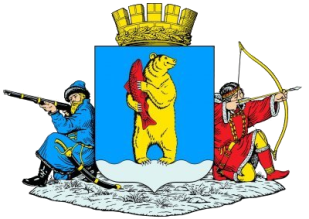 Основные показатели прогноза социально-экономического развития  городского округа Анадырь на 2018 год и на период до 2020  года
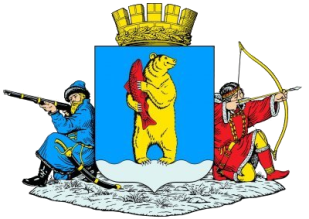 Основные показатели прогноза социально-экономического развития  городского округа Анадырь на 2018 год и на период до 2020  года
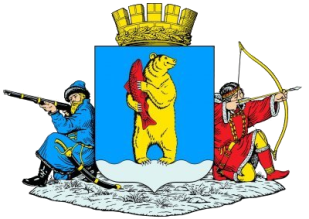 На перспективу показатели социально-экономического развития городского округа Анадырь составлены с учётом решения намеченных задач, направленных на повышение экономической и социальной стабильности, подъёму уровня жизни населения, создание необходимых экономических условий для эффективного хозяйствования всех субъектов, расположенных на территории городского округа, благоприятного предпринимательского и инвестиционного климата, равных условий для конкуренции.
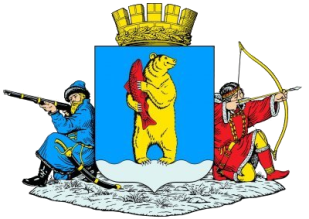 Информация о бюджете городского округа Анадырь  на 2018 год
Бюджет городского округа Анадырь на 2018 год был утвержден Решением Совета депутатов городского округа Анадырь от 14 декабря 2017 года № 279.

	В бюджете городского округа Анадырь за 2018 год утверждены следующие основные показатели:
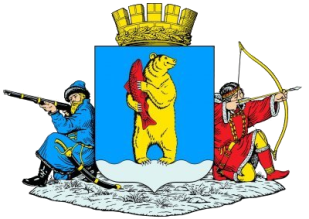 Информация о бюджете городского округа Анадырь  на 2018 год
Доходы бюджета городского округа Анадырь представлены налоговыми и неналоговыми доходами, а также безвозмездными поступлениями из окружного бюджета в виде субвенций, субсидий и иных межбюджетных трансфертов.

	Структура доходов бюджета на 2018 год, а также исполнение (ожидаемое) за предыдущие периоды 2017 и 2016 годы представлена в таблице
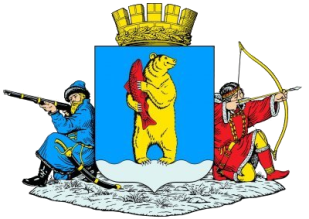 Информация о бюджете городского округа Анадырь  на 2018 год
Структура доходов бюджета городского округа Анадырь на 2018 год представлена на диаграмме
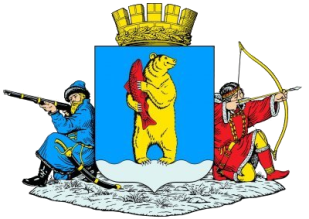 Информация о бюджете городского округа Анадырь  на 2018 год
Налоговые доходы бюджета городского округа Анадырь на 2018 год утверждены в объеме 535 260,6  тыс.рублей. Структура налоговых доходов бюджета городского округа Анадырь на 2018 год представлена в таблице (в сравнении с предыдущими годами):
.
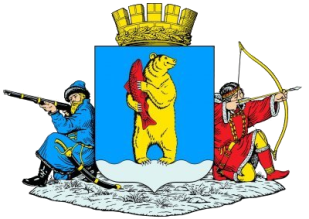 Информация о бюджете городского округа Анадырь  на 2018 год
Наибольший удельный вес в структуре налоговых доходов приходится на поступления налога на доходы физических лиц 82%. В 2018 году ожидается значительное увеличение поступлений, в связи с увеличением МРОТ.
Неналоговые доходы бюджета городского округа Анадырь на 2018 год прогнозируются в объеме 87 907,4 тыс.рублей.
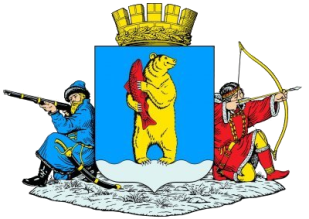 Информация о бюджете городского округа Анадырь  на 2018 год
Структура неналоговых доходов бюджета городского округа Анадырь на 2018 год представлена в таблице (в сравнении с предыдущими годами):
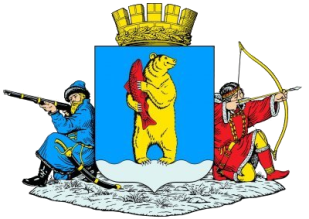 Информация о бюджете городского округа Анадырь  на 2018 год
Объем безвозмездных поступлений из окружного бюджета в 2018 году составят 595 242,5 тыс.рублей. Структура безвозмездных поступлений из окружного бюджета в 2018 году представлена в диаграмме:

Структура безвозмездных поступлений из окружного бюджета в 2018 году (тыс.руб.)
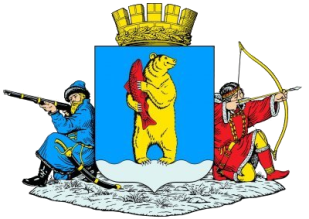 Информация о бюджете городского округа Анадырь  на 2018 год
Долговые обязательства городского округа Анадырь состоят из обязательств по бюджетным кредитам, полученным из окружного бюджета.
	Динамика изменения объема долговых обязательств городского округа Анадырь за 2014-2019 годы представлена в диаграмме:
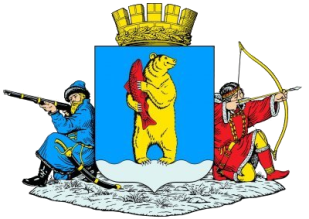 Информация о бюджете городского округа Анадырь  на 2018 год
Приоритетами в расходовании средств бюджета городского округа Анадырь на 2018 год становятся:
1) обеспечение своевременности и полноты выплаты заработной платы работникам бюджетной сферы;
2) недопущение кредиторской задолженности по заработной плате и социальным выплатам;
3) снижение долговой нагрузки городского округа Анадырь.
	
Бюджет городского округа Анадырь по расходам исполнен в объеме 1 152 778,5 тыс.рублей. Информация  об объемах бюджета городского округа Анадырь на 2018 год по разделам классификации расходов бюджета представлена в таблице и диаграмме:
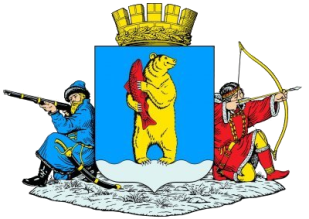 Информация о бюджете городского округа Анадырь  на 2018 год
Информация о расходах бюджета за 2016 год и период 2017-2018 годы представлена в таблице (тыс.руб.):
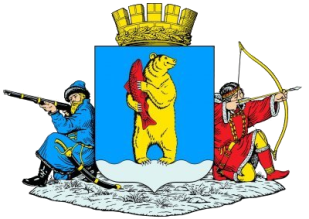 Информация о бюджете городского округа Анадырь  на 2018 год
Информация  по разделам и подразделам классификации расходов бюджета на 2018 год:
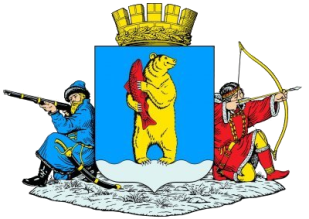 Информация о бюджете городского округа Анадырь  на 2018 год
Проект бюджета городского округа Анадырь на 2018 год сформирован на основе 8 муниципальных программ городского округа Анадырь, охватывающих основные сферы (направления) деятельности органов исполнительной власти.  Доля «программных» расходов составляет  90,3%.
	Непрограммные направления расходов бюджета городского округа Анадырь включают расходы по обеспечению функционирования органов власти, расходы, связанные с обязательствами городского округа Анадырь (членские взносы, публикация в СМИ и другие)
Информация о бюджете городского округа Анадырь  на 2018 год
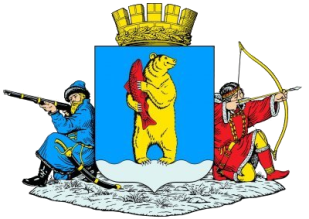 Бюджетные ассигнования бюджета городского округа Анадырь в2018году, предусмотрены в рамках муниципальных программ:
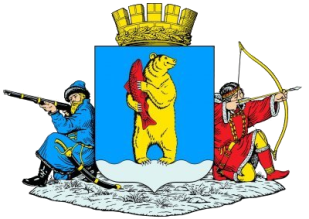 Краткая информация об исполнении муниципальной программы "Управление финансами и имуществом городского округа Анадырь на 2016-2020 годы"
Расходы на исполнение программы 38 490,2 тысяч рублей :
	Цели программы: 
Обеспечение сбалансированности и устойчивости бюджетной системы городского округа Анадырь.
Повышение эффективности использования муниципального имущества городского округа Анадырь.
Обеспечение эффективного и рационального использования земель на территории городского округа Анадырь.
	Достижение указанных целей обеспечивается решением следующих задач муниципальной программы:
Организация планирования и исполнения бюджета городского округа Анадырь.
Эффективное управление муниципальным долгом городского округа Анадырь.
Управление объектами, составляющими  муниципальную казну городского округа Анадырь.
Реализация прогнозного плана приватизации муниципального имущества.
Снижение количества объектов бесхозяйного имущества на территории городского округа Анадырь.
Формирование новых земельных участков, а также вовлечение неиспользуемых земельных участков в хозяйственный оборот.
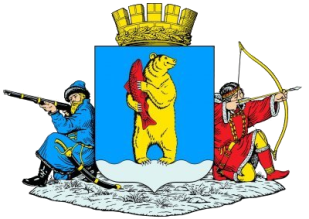 Краткая информация о муниципальной программе «Развитие территории городского округа Анадырь на 2016-2018 годы»
Расходы на исполнение программы 248 208,3 тысяч рублей :
В рамках муниципальной программы реализованы мероприятия:

1. Строительство, ремонт и обслуживание объектов городской инфраструктуры.
2. Содержание объектов дорожного хозяйства.
3. Обеспечение электроосвещением улично-дорожной сети.
4. Санитарная очистка территории городского округа Анадырь.
5. Обеспечение гарантий, связанных с погребением умерших.
6. Приведение в надлежащее техническое состояние жилые помещения.
7. Повышение эффективности и надежности функционирования наружных и внутренних инженерных систем.
8. Повышение эффективности и надежности функционирования наружных и внутренних инженерных систем.
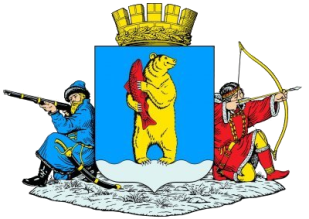 Краткая информация об исполнении муниципальной программы «Развитие образования и молодежная политика на территории городского округа Анадырь на 2016 -2019 годы»
Расходы предусмотренные на исполнение программы 696 411,40 тысяч рублей:
Дошкольное образования –  316 373,0 тысяч рублей: 5 дошкольных учреждений (из них: 2 учреждения комбинированного вида, 2 учреждения общеразвивающего вида и детский сад «Оленёнок» села Тавайваам),  1 020 воспитанников; 
Общее образование – 248 366,0 тысяч рублей  - 1 общеобразовательное учреждение,  1 800 учащихся; 
Дополнительное образование  -  120 239,6 тысяч рублей – (Дворец детского и юношеского творчества городского округа Анадырь и Детская школа искусств городского округа Анадырь)  1 200 получателей услуг; 
Из бюджета города на организацию завтраков для всех учащихся, обедов для учащихся из малообеспеченных семей фактически израсходовано 18 820,4 тысяч рублей;
На организацию пришкольных лагерей для учащихся начальных классов и среднего звена утверждено 8 286,8 тысяч рублей, в том числе:
- на питание учащихся 4 263,0 тысяч рублей; 
- на организацию досуга детей (поход в кинотеатр) – 69,0 тысяч рублей;
- страхование детей от несчастных случаев – 29,0 тысяч рублей.
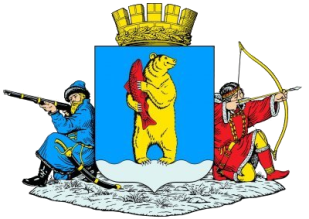 Бюджет в доступной для граждан форме сформирован в целях реализации принципа прозрачности и открытости бюджетной системы Российской Федерации, обеспечения полного и доступного информирования граждан о бюджете городского округа Анадырь.
Контактная информация
Адрес: 689000, Чукотский А.О., г. Анадырь, ул. Рультытегина д. 1, тел/факс: 6-36-00
E-mail: 
 precedent@rambler.ru  (электронный адрес приемной Главы Администрации городского округа Анадырь)
 finotdel@chukotnet.ru  (электронный адрес Управления финансов, экономики и имущественных отношений Администрации городского округа Анадырь)

Запись на прием к Мэру и начальникам Управлений ведет помощник Мэра по общим вопросам Роман Сергеевич Шаповалов, ул. Рультытегина, 1, каб. № 16, телефон 6-36-06.
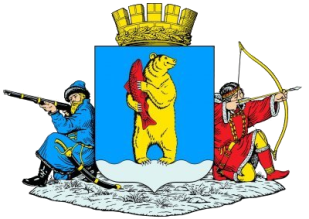 Подготовлено 
Управлением финансов, экономики и имущественных отношений Администрации городского округа Анадырь